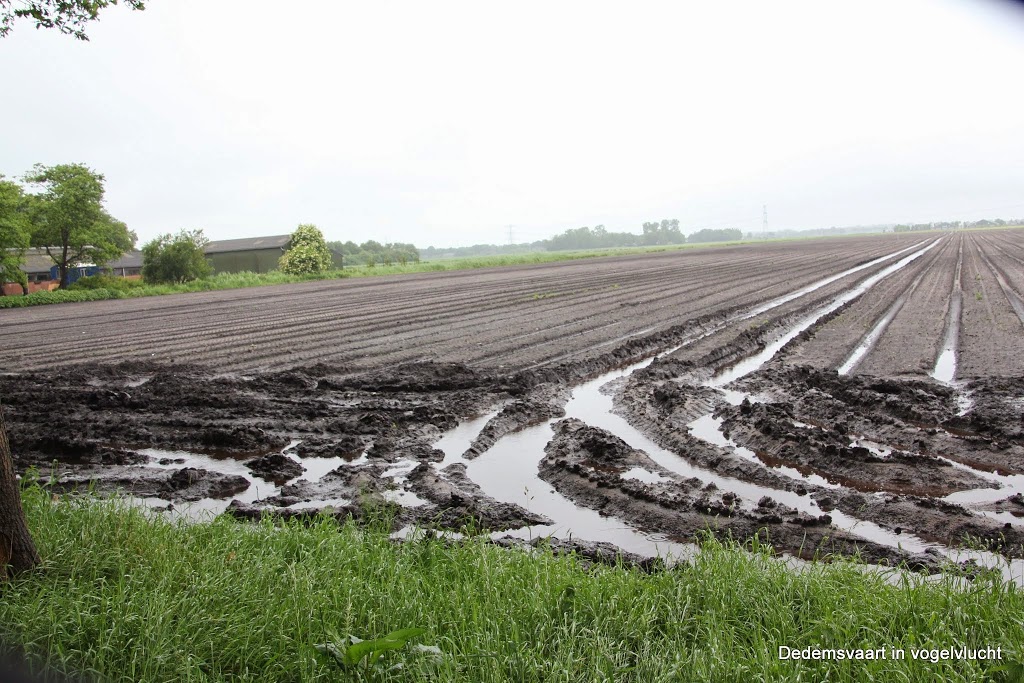 Waterbeheer
Inhoud
Belang van water
Waterkringloop
Water in de bodem
Beschikbaar water
Bodemverdichting
Maatregelen
Belang van water
Voor:
Bodem
Oplossen van voedingsstoffen
Structuur
Waterhuishouding
Bodemleven
Plant
Assimilatie
Verdamping
Vervoer voedingstoffen
[Speaker Notes: Assimilatie: vorming van organische verbinding. Voorbeeld: fotosynthese waarbij water, koolstof en zonlicht worden omgevormd tot glucose en zuurstof.]
Waterkringloop
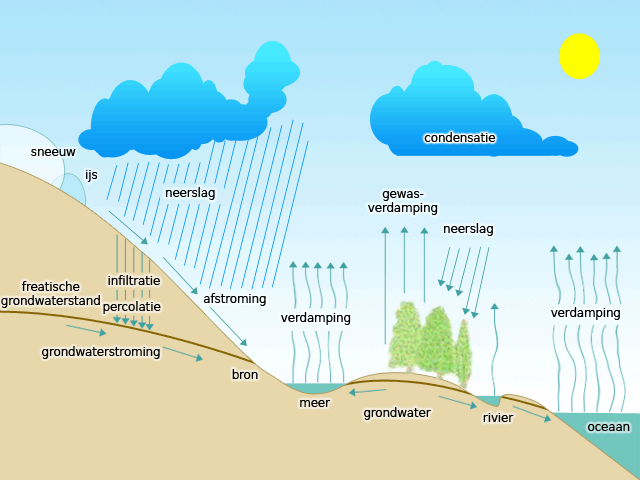 [Speaker Notes: Neerslag en verdampingscurve tekenen over het jaar heen. Door een teveel aan water in de wintermaanden en een tekort in de zomermaanden moeten we maatregelen nemen om de bodem de juiste vochtigheidsgraad te geven.]
Water in de bodem
Hangwater
Capillair water
Grondwater
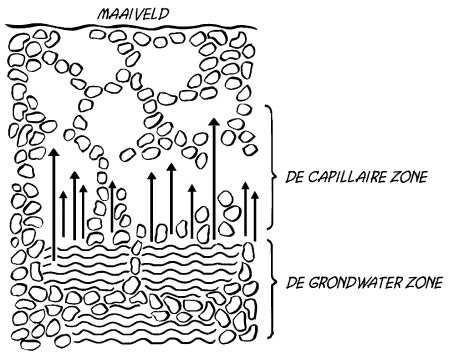 Beschikbaar water
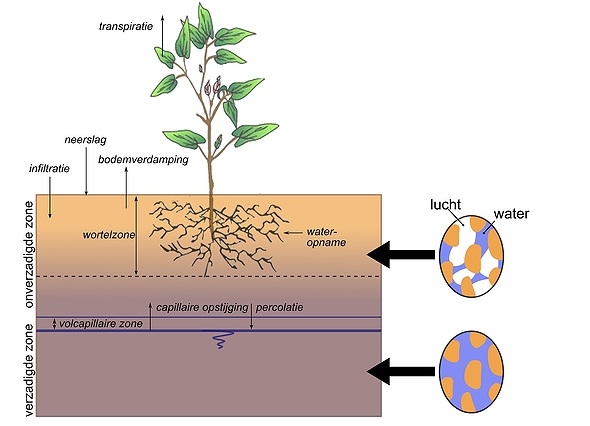 Beschikbaar water
Beschikbaar water
Verwelkingspunt
Veldcapaciteit


Beschikbaar water =
Veldcapaciteit - verwelkingspunt
Beschikbaar water
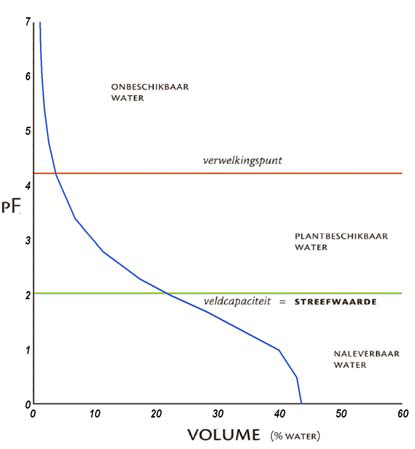 Waterretentie curve
[Speaker Notes: Verschillen tussen gronden. Wat zal je zien bij zand en klei gronden?]
Beschikbaar water
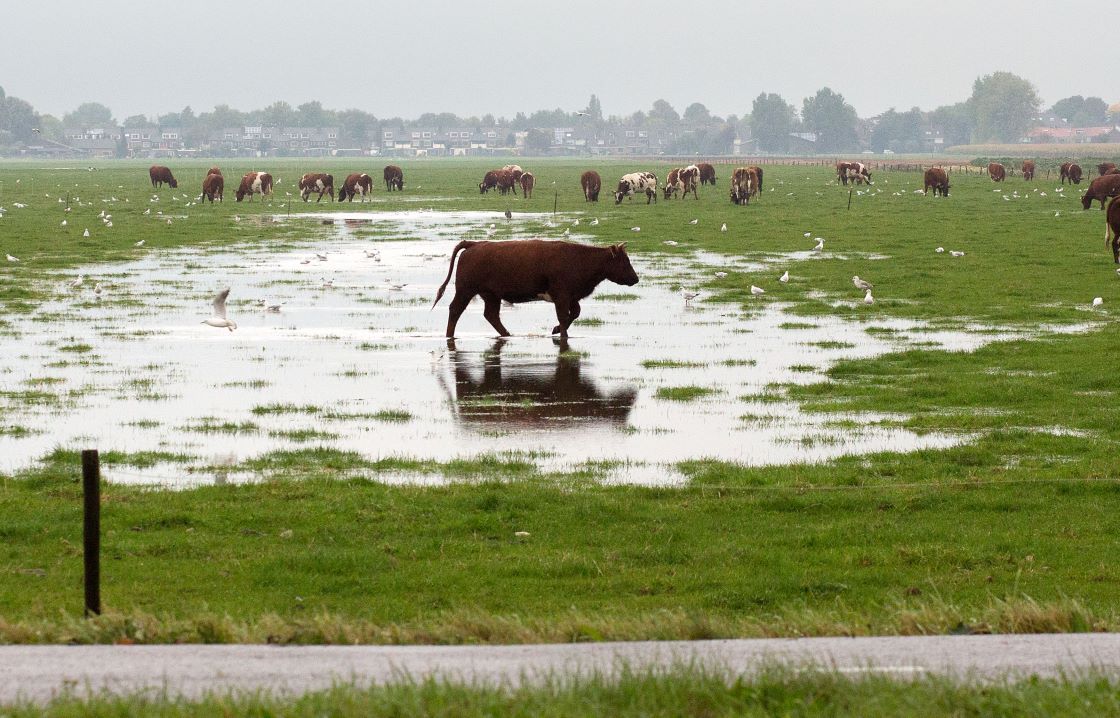 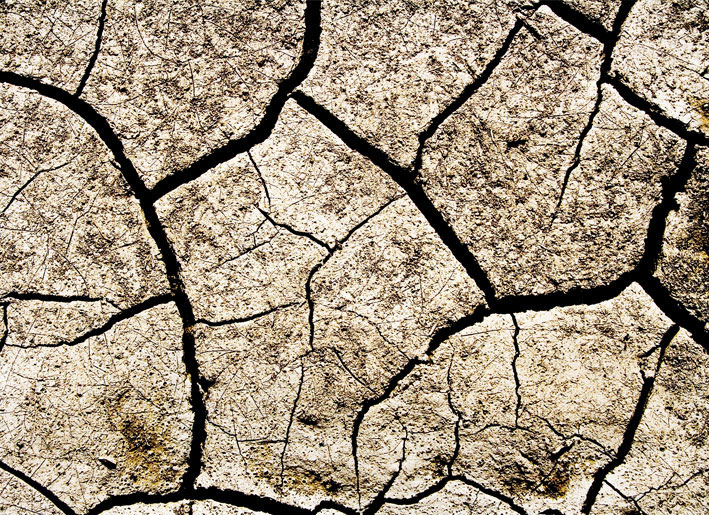 Bodemverdichting
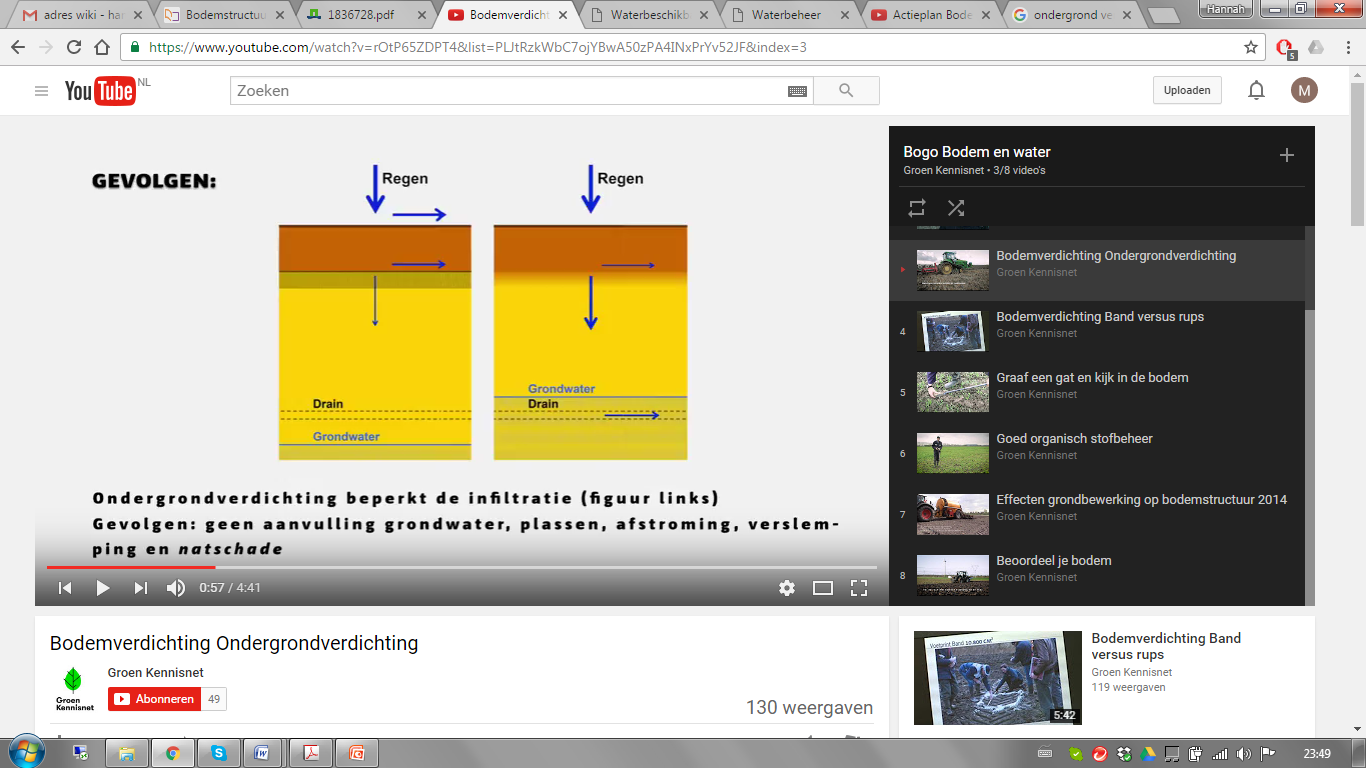 [Speaker Notes: Ondergrondverdichting beperkt de infiltratie. Gevolgen: geen aanvulling grondwater, plassen, afstroming, verslemping en natschade.]
Bodemverdichting
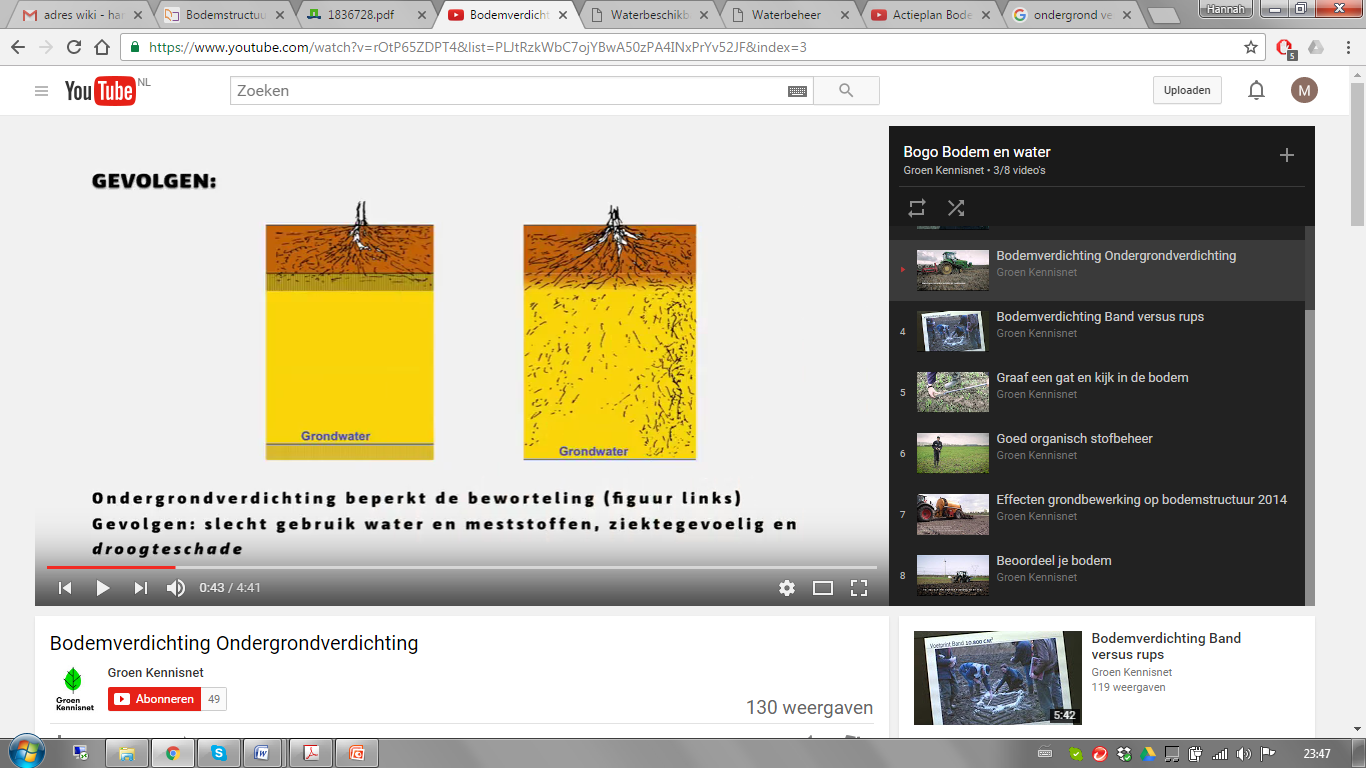 [Speaker Notes: Ondergrondverdichting beperkt de beworteling. Gevolgen: slecht gebruik van water en meststoffen, ziektegevoeligheid en droogteschade.]
Maatregelen
Bodemverbetering met organisch materiaal
Ontwateren
Storende lagen doorbreken
Beregenen
[Speaker Notes: er organische stof aanvoeren aan de bodem. Organische stof kan tot 20 keer zijn eigen gewicht aan water bevatten.  Hoe meer organische stof des te meer water dus beschikbaar is voor plantengroei.]
Water en bodembeheer - filmpje
Welke maatregelen worden genoemd die het waterbeheer verbeterd?

https://www.youtube.com/watch?v=cpDnpY_IIJw
[Speaker Notes: Beregenen, organisch materiaal toevoegen (verhogen van os%), structuur verbeteren, vruchtwisseling, samenwerken met akkerbouwers (uitwisselen van teelten), minder grond bewerken (niet meer woelen bij onderstam teler), draineren, optimaliseren toedienen van bestrijdingsmiddelen]
Bodemanalyse
Verbeteren bodemkwaliteit door duurzaam bodembeheer: https://www.youtube.com/watch?v=MBK0ki8ot-k
Waterretentie curve - grondsoorten
Klei					Zand
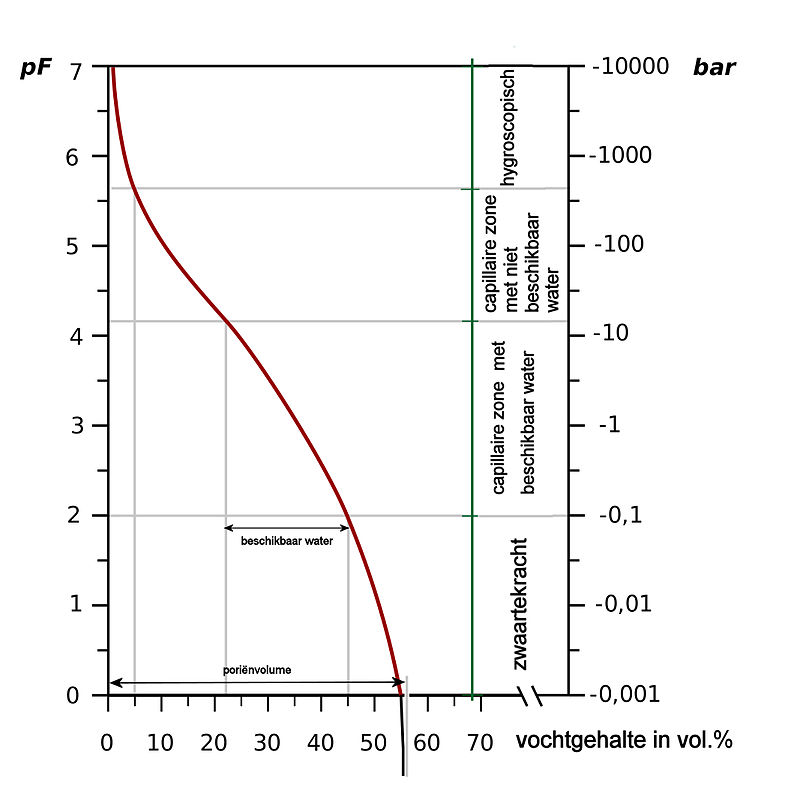 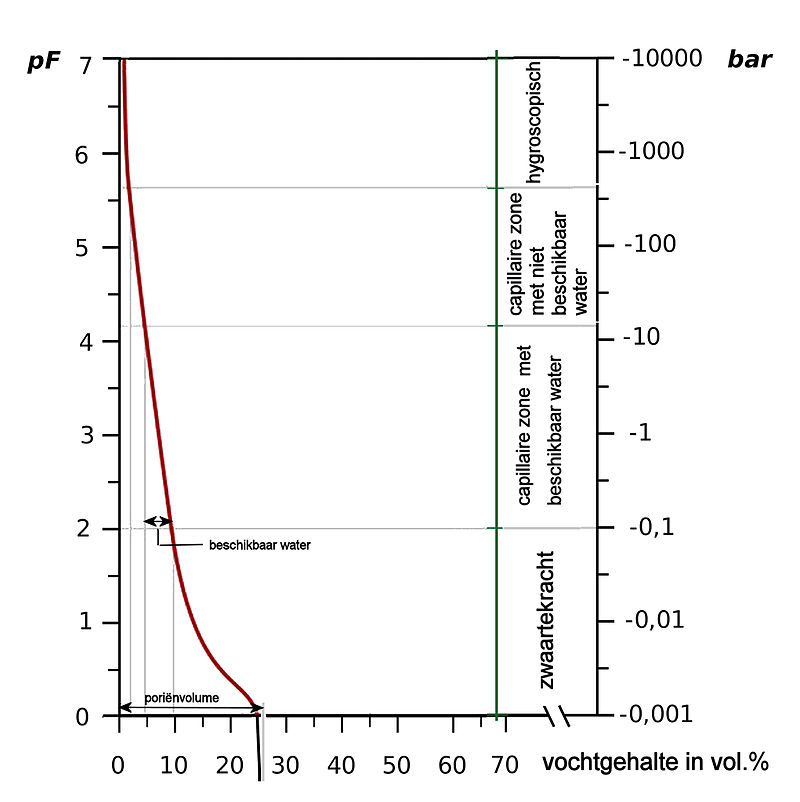 Neerslag en verdamping
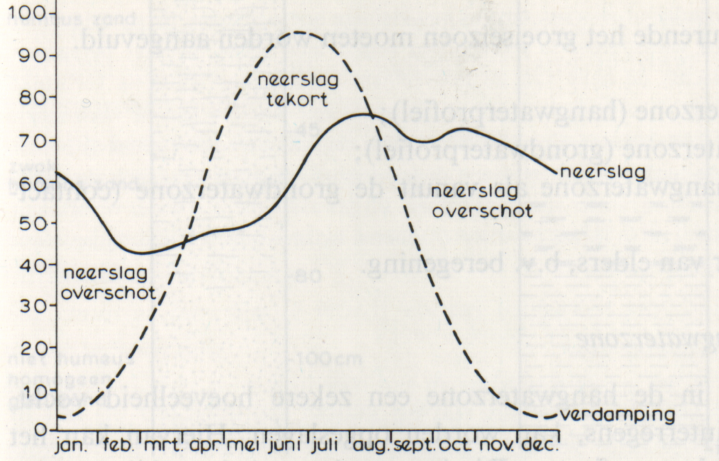